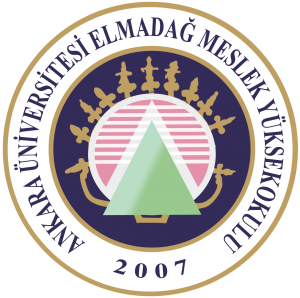 VERİ TABANI I
Öğr. Gör. Yunus KÖKVER
6. Hafta
Sorgulama İşlemleri
SELECT sütunlar FROM tablo_adi 
SELECT * FROM Personel 
SELECT adi,soyadi,gorevi FROM Personel
Select İşlemleri
Tekrar eden satırları kaldırmak için kullanılır. 



SELECT DISTINCT dersAd, dersVeren 
FROM tbl_ders 

SELECT DISTINCT dersVeren 
FROM tbl_ders
Distinct
Seçilen satırların istenilen sırada görüntülenmesini sağlar. 


SELECT dersKod, dersAd, dersVeren 
FROM tbl_ders ORDER BY dersKod -- hiç bir şey yazmazsak ASC
Order By
ASC : Artan sırada sıralama (A-Z ye doğru) 
SELECT dersKod, dersAd, dersVeren 
FROM tbl_ders ORDER BY dersVeren ASC
DESC : Azalan sırada sıralama (Z-A ya doğru) 
SELECT dersKod, dersAd, dersVeren 
	FROM tbl_ders ORDER BY dersKod DESC
SELECT dersKod, dersAd, dersVeren 
FROM tbl_ders ORDER BY dersVeren ASC, dersKod DESC
Seçilen sütunların istenilen isimde görüntülenmesini sağlar. 


Kullanımı 
SELECT sütun_adi1 AS takma_isim1, … 
FROM tablo_ismi
Sütunlara Takma İsim Ekleme
SELECT dersKod AS DersinKodu, 
    dersAd AS 'Dersin Adı', 
    dersVeren [Dersi Veren Hoca] 
FROM tbl_ders
+ Toplama 
- Çıkarma 
* Çarpma 
/ Bölme 


SELECT ogr_id,notu ,notu + 10 
FROM tbl_ogrenciNot 

SELECT ogr_id,notu ,notu + 10 AS 'Notuna 10 Eklenmiş' 
FROM tbl_ogrenciNot 

SELECT ogr_id,notu , notu*30/100 AS 'Notun %30 u' 
FROM tbl_ogrenciNot
Sütunlar Üzerinde Matematiksel İşlemler Yapmak
Birleştirme işlemi için + operatörü kullanılır. Metin tipinde veriler birleştirilebilir. 



SELECT dersKod +' '+ dersAd+' '+ dersVeren 
	FROM tbl_ders 
SELECT dersKod +' '+ dersAd dersBilgileri, dersVeren 
	FROM tbl_ders
Sütunları Birleştirmek
Koşul belirtmek için Where kullanılır. 

SELECT * FROM tbl_ders WHERE dersKod=‘BPG 102’ 

–<,>,<=,>=, = , <> , != 
–Tarih Sorgulama 
–AND, OR , NOT 
–IN 
–BETWEEN … AND .. 
–LIKE 
–NULL Sorgulama
Koşula Bağlı Sorgulamalar
<,>,<=,>=, = , <> , != 
SELECT * FROM tbl_ders 
WHERE dersKod=' BPG 102‘ 
SELECT * FROM tbl_ogrenciNot 
WHERE notu>50 
SELECT * FROM tbl_ogrenciNot 
WHERE ders_id<>1
Tarih tırnak içerisinde yazılır 


SELECT * FROM tbl_ogrenciNot 
WHERE notGirisTarihi =‘19.03.2012‘ 

SELECT * FROM tbl_ogrenciNot 
WHERE notGirisTarihi =‘19.03.2012 13:00’ 

SELECT * FROM tbl_ogrenciNot 
WHERE notGirisTarihi >=‘19.03.2012'
Tarih Sorgulama
SELECT * FROM Personel 
WHERE sehir=‘Kırıkkale' AND gorevi='Mühendis' 


SELECT * FROM Personel 
WHERE sehir=Kırıkkale' OR gorevi='Mühendis'
AND, OR
↓Karşılaştırma Operatörleri (<,>,<=,>=,<>, …) 
↓NOT 
↓AND 
↓OR 


SELECT * FROM tbl_personel WHERE sehir=‘Kırıkkale' OR adi= ‘Yunus' AND gorevi='Mühendis' 


SELECT * FROM tbl_personel WHERE (sehir= ‘Kırıkkale' OR adi= ‘Yunus' ) AND gorevi='Mühendis'
İşlem Önceliği
Aldığı değerlerin arasında or operatörü olduğu düşünülür. 


Kullanımı ; SELECT sutun_isimleri 
FROM tablo_ismi WHERE sutun_adi IN (değer1,değer2,…)
IN Operatörü
SELECT * FROM tbl_personel 
WHERE sehir IN ('Ankara' , ‘Kırıkkale' , 'Antalya' ) 


SELECT * FROM tbl_personel 
WHERE sehir <> 'Ankara' and sehir <> ‘Kırıkkale' 



SELECT * FROM tbl_personel 
WHERE sehir NOT IN ('Ankara' , ‘Kırıkkale' )
Aldığı değerlerin arasındaki değerleri içeren sütunları döndürür. 



Kullanımı ; SELECT * FROM tablo_ismi WHERE sutun_adi BETWEEN ilk_değer AND son_değer
BETWEEN … AND … Operatörü
SELECT * FROM tbl_ogrenciNot 
WHERE notu BETWEEN 60 AND 100 



SELECT * FROM tbl_ogrenciNot 
WHERE notu >= 60 AND notu <= 100
Bir veri kümesi içerisinde belirttiğimiz değere benzeyen verilerin olup olmadığını kontrol etmek için kullanılır. 
% 	0 veya daha fazla karakter 
_ 	Sadece tek bir karakter 
[ ] 	Belirtilen karakterler arasında sadece tek bir karakter 
[^a] 	Belirtilen karakterler arasında olmayan tek bir karakter
LIKE (Karakter Sorgulama)
Örnekler; 
LIKE ‘A%’ 		A ile başlayan tüm isimler LIKE 			‘%n’ n ile biten tüm isimler 
LIKE ‘%y%’ 		y karakterlerini içeren tüm 				isimler 
LIKE ‘____n’ 		n ile biten tüm 5 karakterli 				isimler 
LIKE ‘[FH]%’ 		F veya H ile başlayan tüm isimler 
LIKE ‘[A-K]%’ 		A ve K arasındaki harfler ile 			başlayan tüm isimler 
LIKE ‘[^M-Z]%’ 		M ve Z arasındaki harfler ile 			başlamayan tüm isimler 
LIKE ‘[^U]%’ 		Baş harfi U olmayan tüm isimler
IS NULL 
IS NOT NULL 



SELECT * FROM tbl_ogrenciNot 
WHERE notu IS NULL
NULL Değer Sorgulama
KAYNAKLAR:
Introducing Microsoft SQL Server 2012 by Ross Mistry and Stacia Misner
The Language of SQL: How to Access Data in Relational Databases by Larry Rockoff
Veritabanı Yönetim Sistemleri 1: Turgut Özseven, Ekin Basım Yayın